Steps towards forming  models explaining psychological well-being, personal growth and healing
Model 1
Unhealthy – tends towards ‘Mental dis-ease’ – often leads to crimes or ‘evil’
Healthy – tends towards goodness
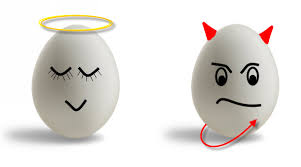 Historic Struggle
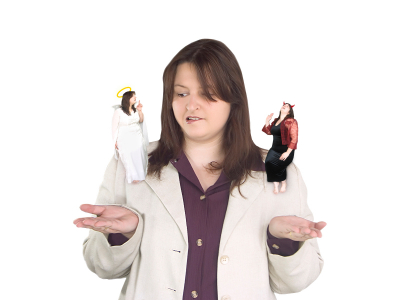 How am I going to handle this problem?
If we look a little closer
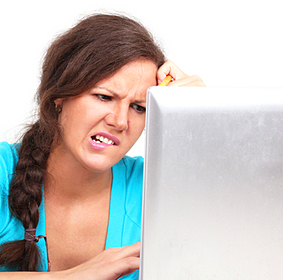 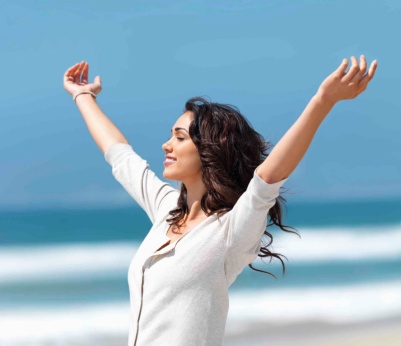 Can you offer some examples of where you feel you are:
Quite good at loving well
Not so strong – in need of gentle, step-by-step improvement
Strong love skills     Weak love skills

I have the ability to grow 
– to co-create myself –

Life long learning about the art of loving well 
– treasuring my divine potential
The ‘fallen’ part of ourselves
Hidden traumatisation of the original mind
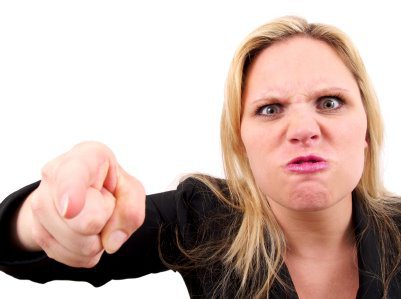 A past perceived traumatic event - when not processed in a       growth oriented co-creation way - leads us:
These cause me to exhibit ‘fallen’ natures – psychological ‘dis-ease’

They also trap me from seeing that I DO have the divine potential to solve my problems through using growth oriented, co-creation strategies that I successfully use in other areas of my life.
Looking more closely at the process
Where do these traumas come from
A more complete model of myself
Fallen natures 
Victim, rescuer, or persecutor – in acts or words
Co-creation – Adam and Eve before the fall
Hidden Trauma = Stored painful emotions that trigger victim, rescuer or persecutor attitudes
Strong love                      Weak love
Skills                                      skills
Key Questions this model raises
The different challenges need different solutions
Fallen natures 
Victim, rescuer, or persecutor – in acts or words
Hidden Trauma = victim, rescuer or persecutor attitudes + stored painful emotions
Strong love                          Weak love
Skills                                      skills
Uncovering the hidden painful emotions and recognizing  the victim attitudes: 
Family Constellations, Repentance,
Psychotherapy, self-awareness techniques, etc. Some find help in the emotional code, etc
Self Management
Prayer, EFT, NLP, anger management, Cognitive Behavioural Therapy, meditation, etc
I grow – co-create myself - through encouragement, education, coaching, through practice and trial and error, modelling, and through better regulation of the principles of co-creation
Who am I? And ‘how do I achieve my goals?’
Model 2
Victim rescuer or persecutor
- in acts or words
Model 1
My external goals – How do I set about achieving them?
I use similar principles every time = The principles of creation
Hidden Trauma
Strong                 Weak
           Love Skills
Model 2 – follows outline of Principle of Creation7 Principles of Creation – How we achieve goals
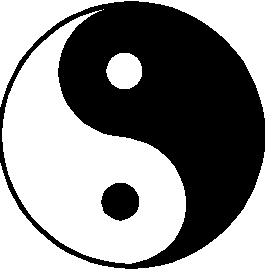 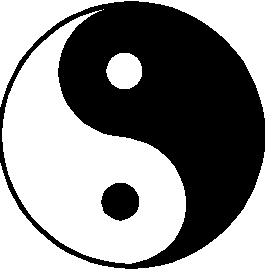 10
Example: Key dynamics in a marital setting
Me
Victim rescuer or persecutor
- in acts or words
Victim rescuer or persecutor
- in acts or words
Hidden Trauma
Hidden Trauma
Strong              Weak
           Love Skills
Strong              Weak
           Love Skills
My Partner
Where do most struggles in marriage come from? From the hidden traumas. 
What keeps most marriages alive and well? Ability to live the healthy principles of co-creation
11
Model 3 – The basics of positive psychology
My relationship skills
Words and acts – to myself and others
The 5 main textures of God’s love
Principles of Co-creation
The attitudes that I use when I enter relationships. Determines my growth and happiness
Nurturing P   Protective P
Sensible Adult
Heart
Appreciation
Personal learning in challenges
Forgiveness
Keep learning
Team Player child
Free Child
My Core personality
Core values - protect me and others
A sense of being loved/valued
My Self identity – child of God with divine potential?
12
Positive psychology – What do we find?
My Core personality
Core values - protect me and others
A sense of being loved/valued
My Self identity – child of God with divine potential? One life to show the goodness that only I can show.
13
Positive psychology – What do we find?
My relationship skills
Words and acts – to myself and others
How we perceive healthy God’s love flowing through others and myself
Nurturing     Protective
Sensible Adult
Team Player child
Free Child
Positive psychology – What do we find?
Most positive outcomes come from the ‘heart cycle’
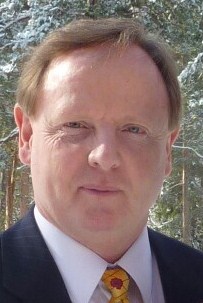 Heart – The Desire To Give of myself – into meaningful work or to others
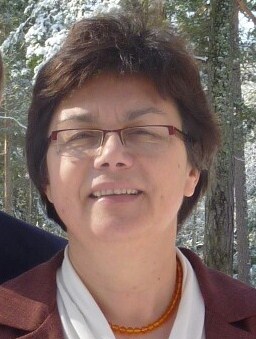 Things I appreciate in you or in my work
When I find things to appreciate in you – I want to give to you even more (TRIGGERS love). 
 The more I appreciate the divine in you, the more respect I give you
 When I have meaningful work – it triggers a desire to give
 This is THE MOST IMPORTANT dynamic for happiness in marriage and satisfaction in the workplace 
 Successful  couples create 5 positives for every negative
Positive psychology – What do we find?
Principles of Co-creation
The attitudes that I use when I enter relationships.
Heart
Appreciation
16
Positive psychology – What do we find?
Principles of Co-creation
The attitudes that I use when I enter relationships.
Heart
Appreciation
Personal learning in challenges
Forgiveness
Keep learning
17
When our core-personality and the original mind – suffers trauma – the emotional pain and the victim attitudes get buried in our core personality
Traumatisation of my deepest self – my divine nature – gets buried in my core personality (subconscious) – hard to get at and heal
I get assaulted by a lack of healthy core values
I am not given a sense of being loved/valued
My Self identity – child of God with divine potential – is consistently questioned and denied
The presence of the traumatised self and the associated victim attitudes are then expressed through fallen natures (words and actions that don’t express God’s love) – that lack respect for myself or others.
19